District 6200

Club Engagement
Workshop  8/19/23
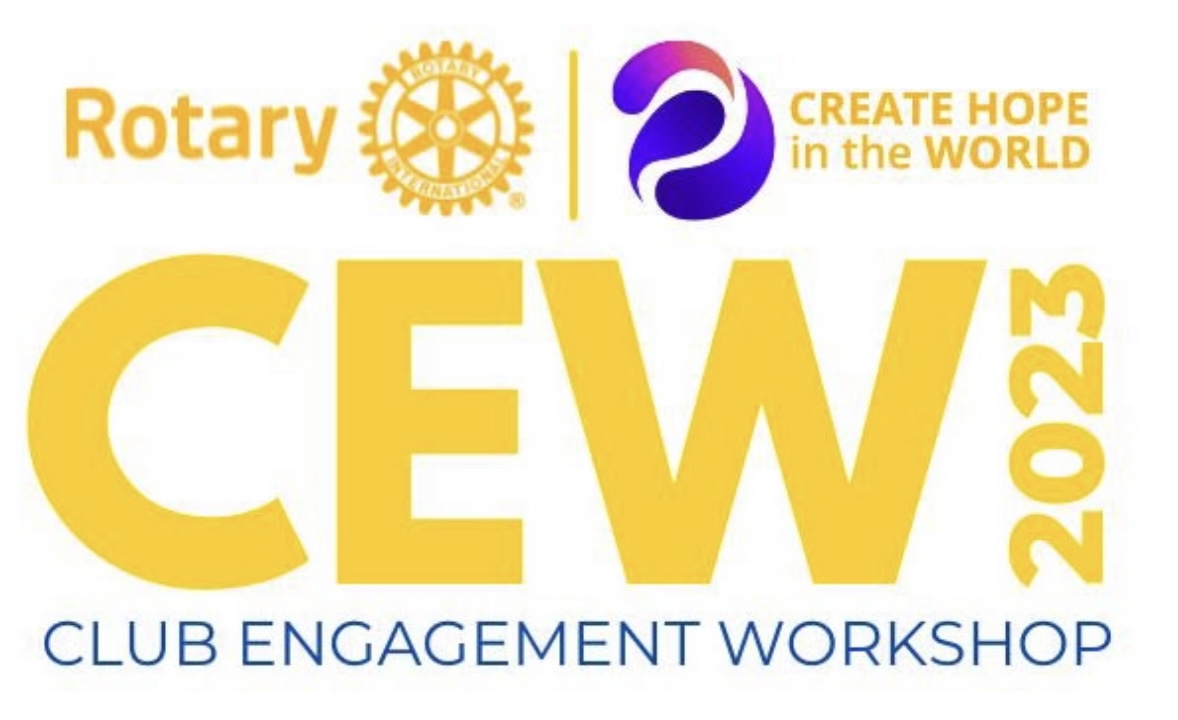 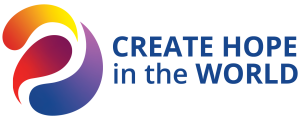 District 6200 Session #1
My Rotary/RCC/Goal Setting
The Rotary Citation
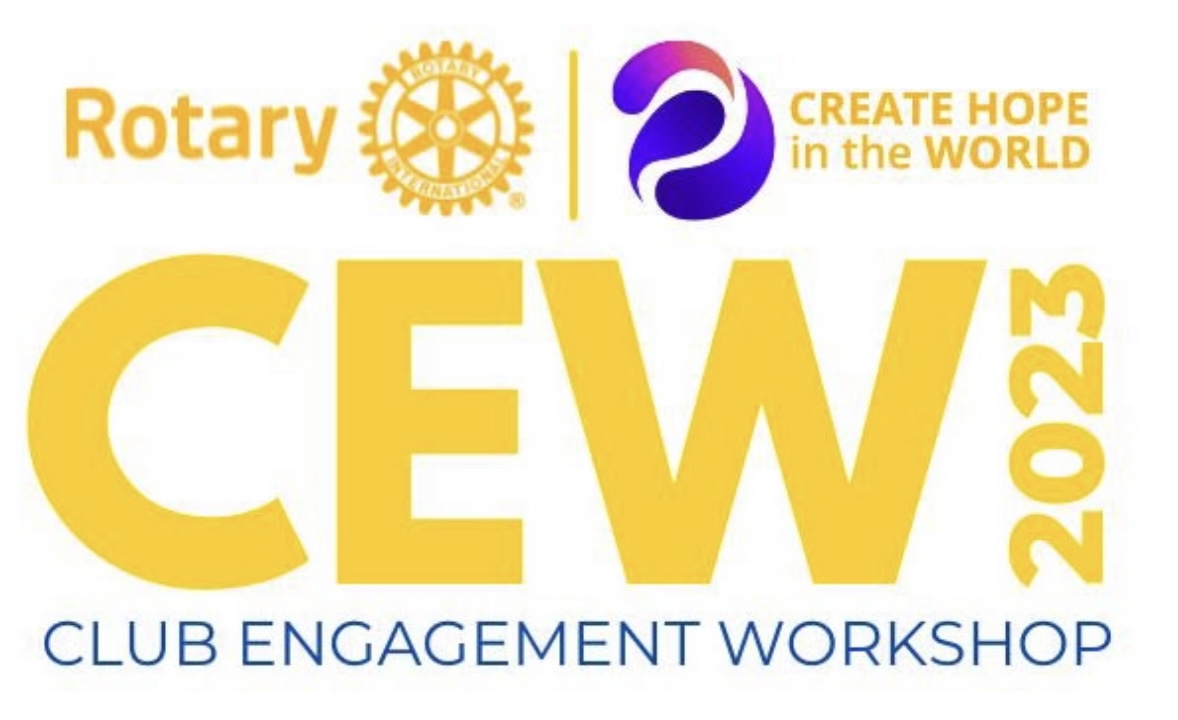 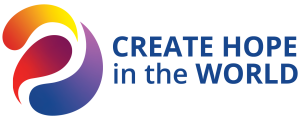 District 6200 Session #1
Setting Membership Goals
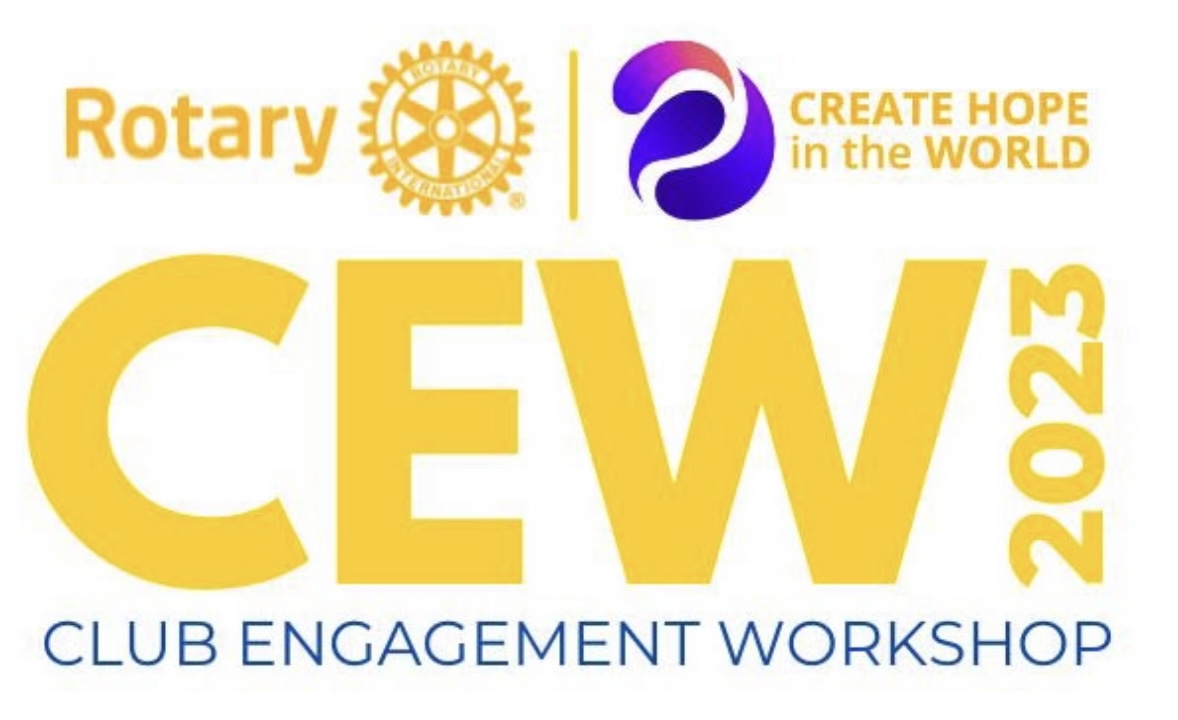 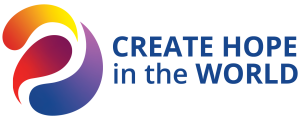 District 6200 Session # 1

Club Membership and Engagement Goals
1. Club membership
How many total members does your club want by the end of the Rotary year?
 
2. Service participation
How many members will participate in club service activities during the Rotary year?
  
3. New member sponsorship
How many members will sponsor a new club member during the Rotary year?
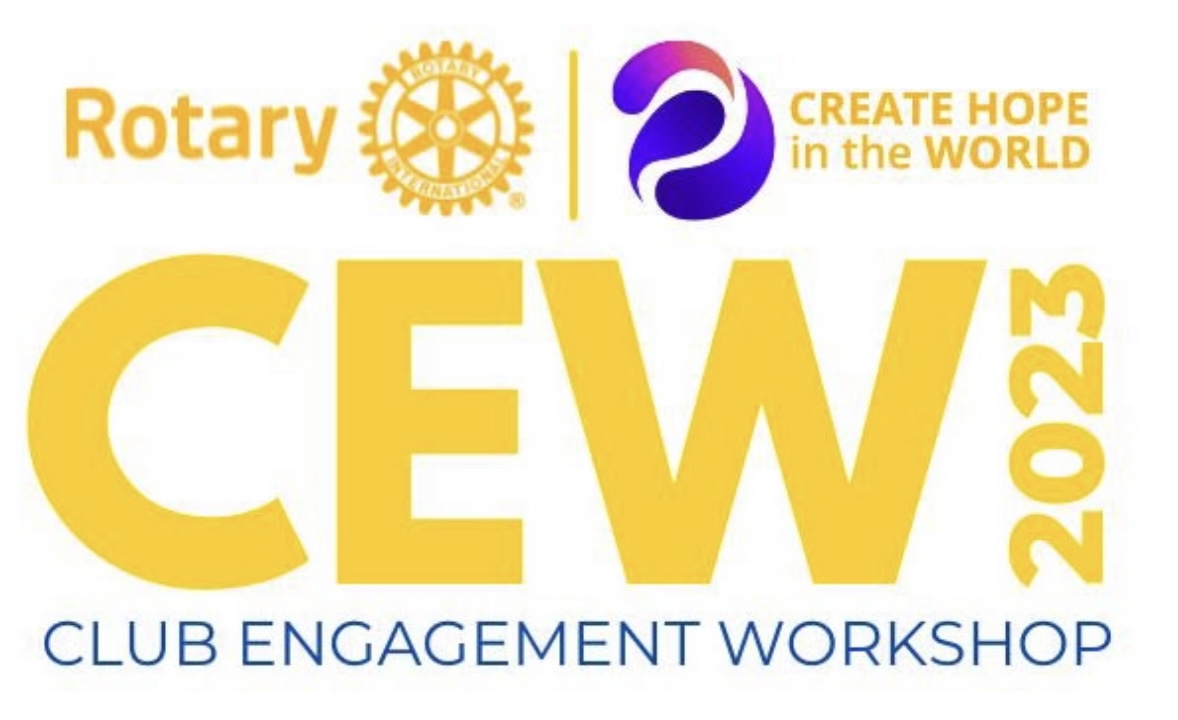 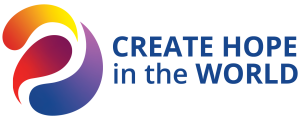 District 6200 Session # 1

Club Membership and Engagement Goals
4. Rotary Action Group participation
How many club members will be members of at least one Rotary Action Group (RAG) during the Rotary year?
 
 
5. Leadership development participation
How many members will participate in leadership development programs or activities during the Rotary year?
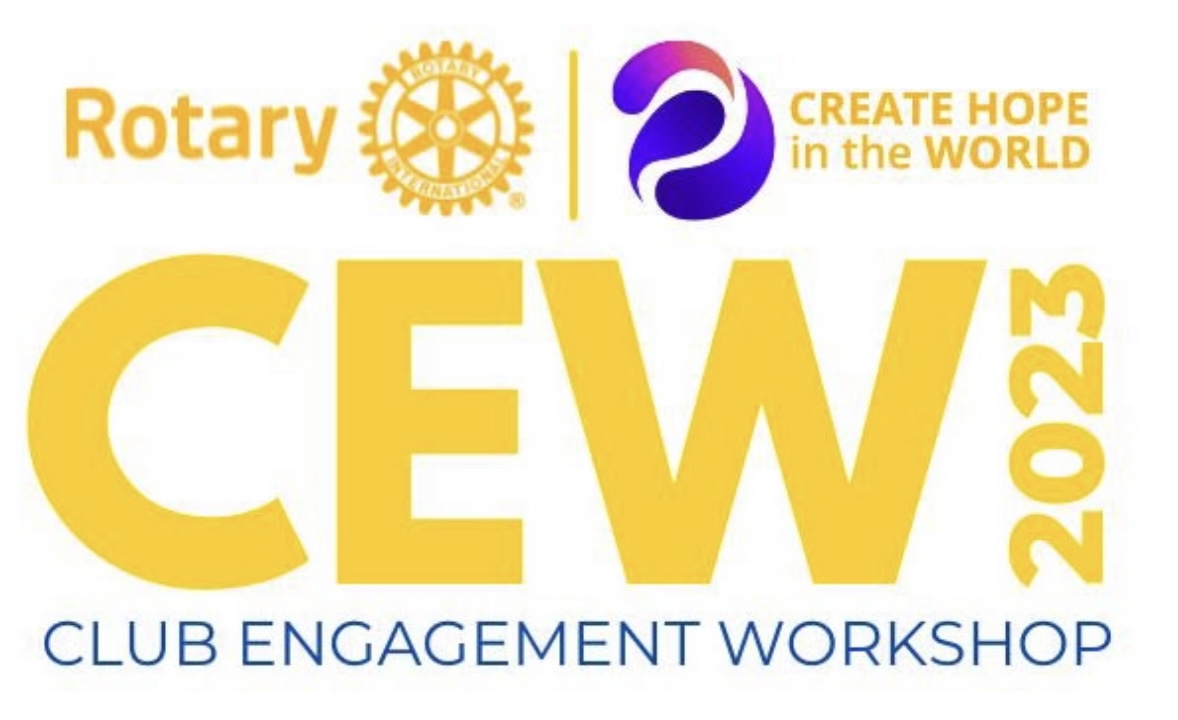 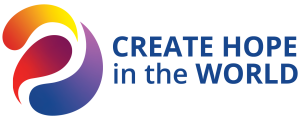 District 6200 Session # 1

Club Membership and Engagement Goals
6. District conference attendance
How many members will attend your district conference?
  
7. Rotary Fellowship participation
How many club members will be members of a Rotary Fellowship during the Rotary year?
  
8. District training participation
How many of your club's committee chairs will attend the district training assembly?
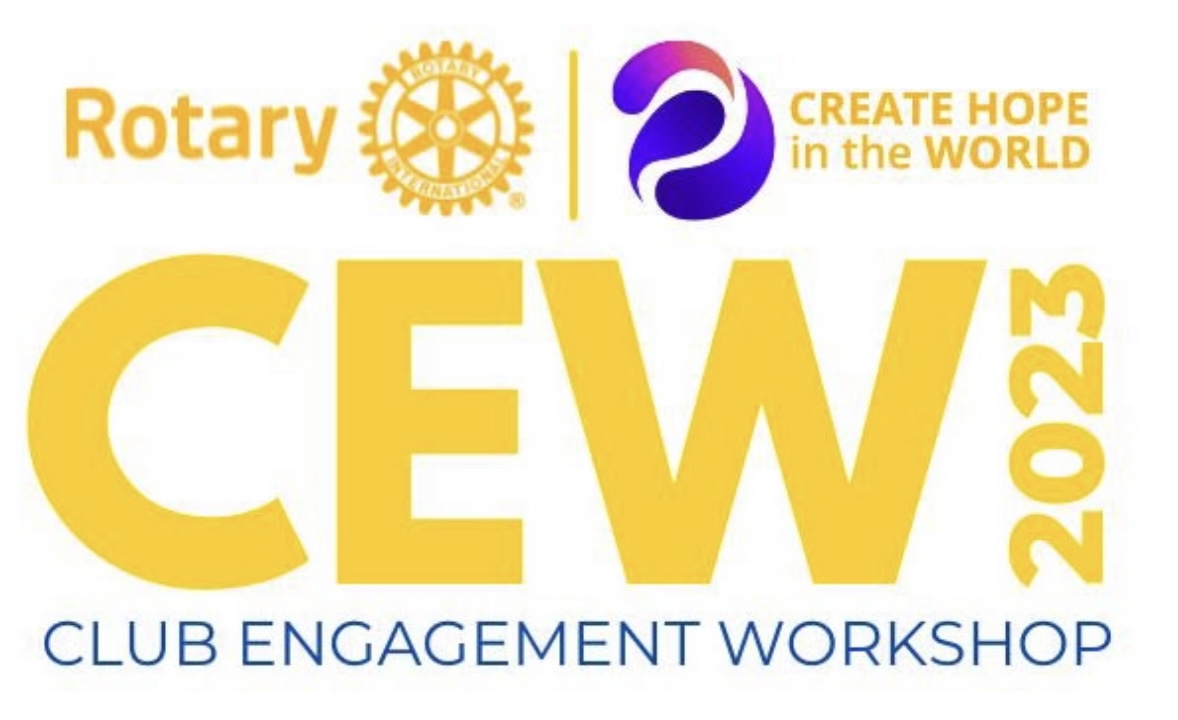 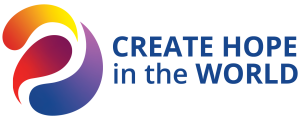 District 6200 Session # 2
The Rotary Foundation
&
Service Projects
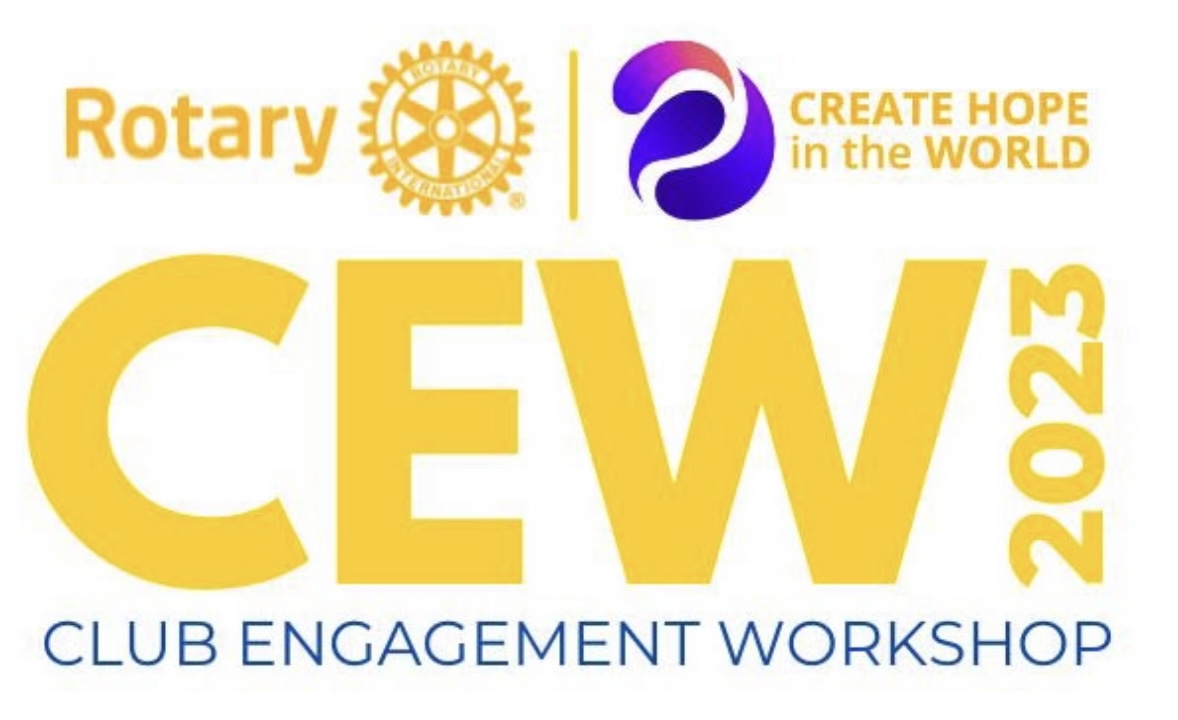 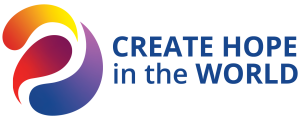 District 6200 Session # 2

The Rotary Foundation & Service Projects
9. Annual Fund Contributions
How much money will be contributed to The Rotary Foundation Annual Fund by your club and its members during the Rotary year? 

10. PolioPlus Fund Contributions
How much money will be contributed to The Rotary Foundation PolioPlus Fund by your club and its members during the Rotary year?
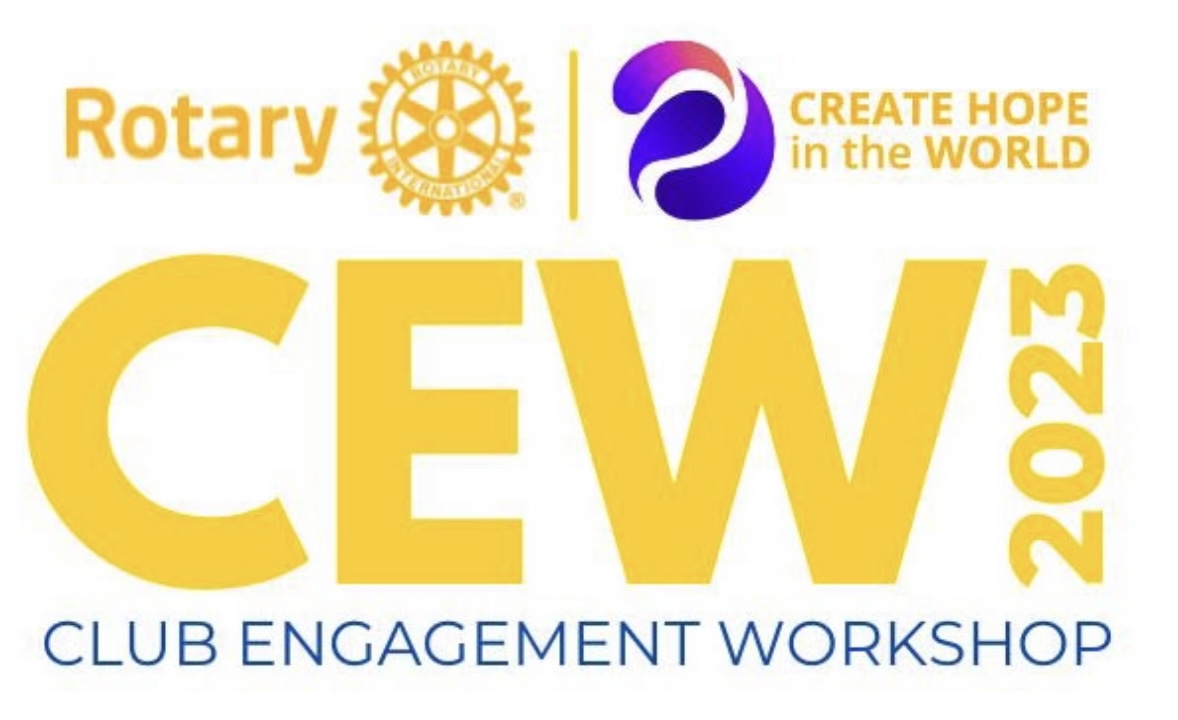 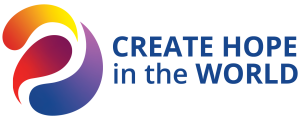 District 6200 Session # 2

The Rotary Foundation & Service Projects
11. Major Gifts
How many single outright donations of US$10,000 or more will be made by individuals associated with your club during the Rotary year? 

12. Bequest Society Members
How many individuals or couples will inform The Rotary Foundation of their plans to leave US$10,000 or more to The Rotary Foundation through their estate?
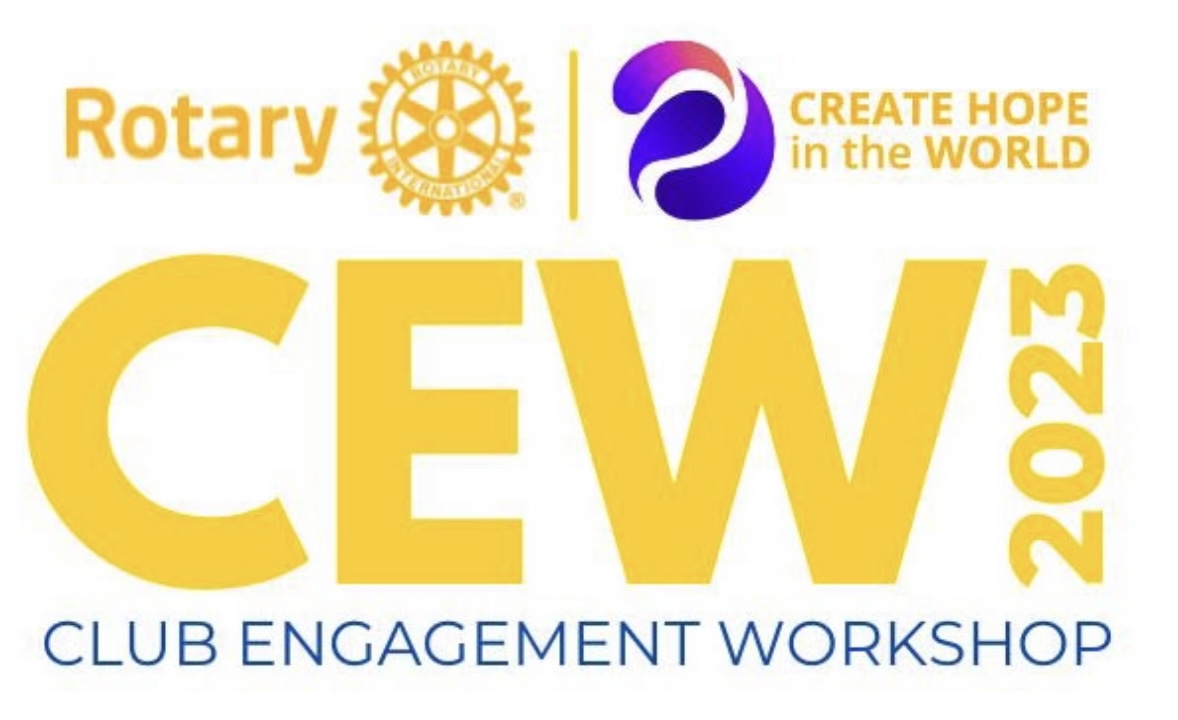 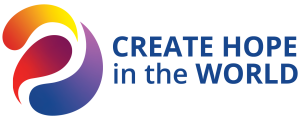 District 6200 Session # 2

The Rotary Foundation & Service Projects
13. Benefactors
How many individuals or couples will inform The Rotary Foundation of their estate plans to include the Endowment Fund as a beneficiary or will make an outright gift of US$1,000 or more to the Endowment Fund? 
 
14. Service Projects
How many service projects will your club complete during the Rotary year?
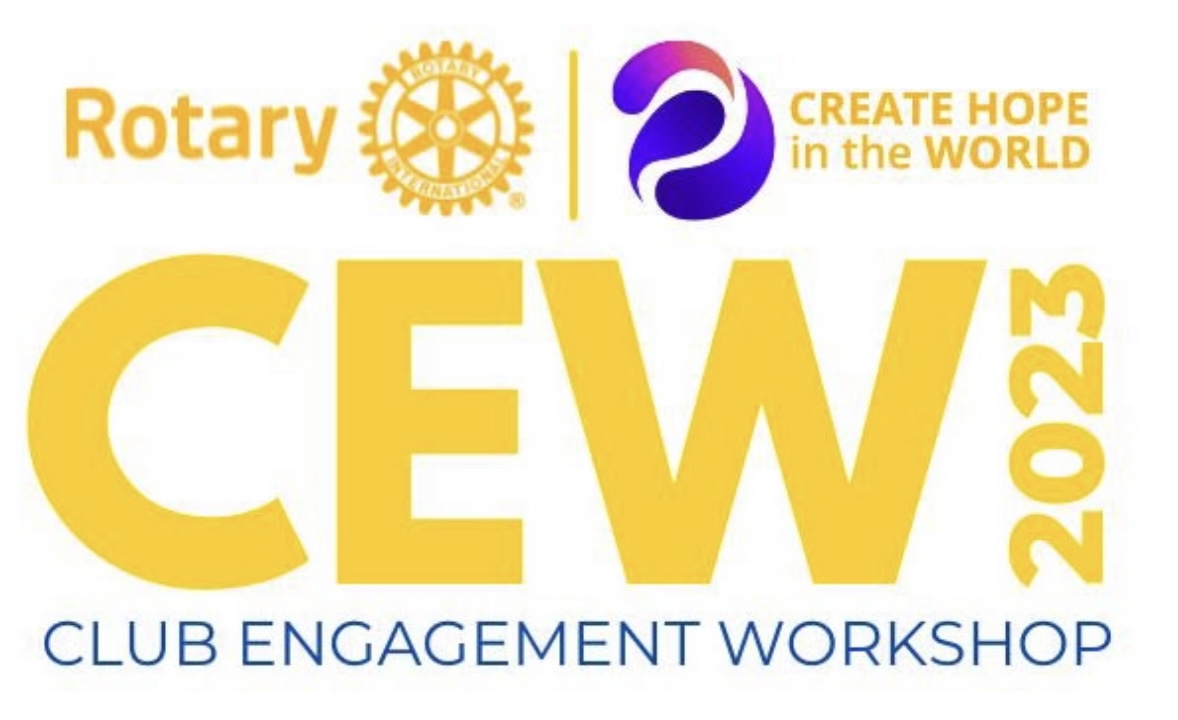 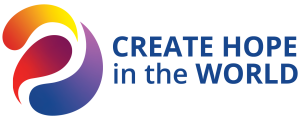 District 6200 Session #3
Young Leaders 
&
Public Image Goals
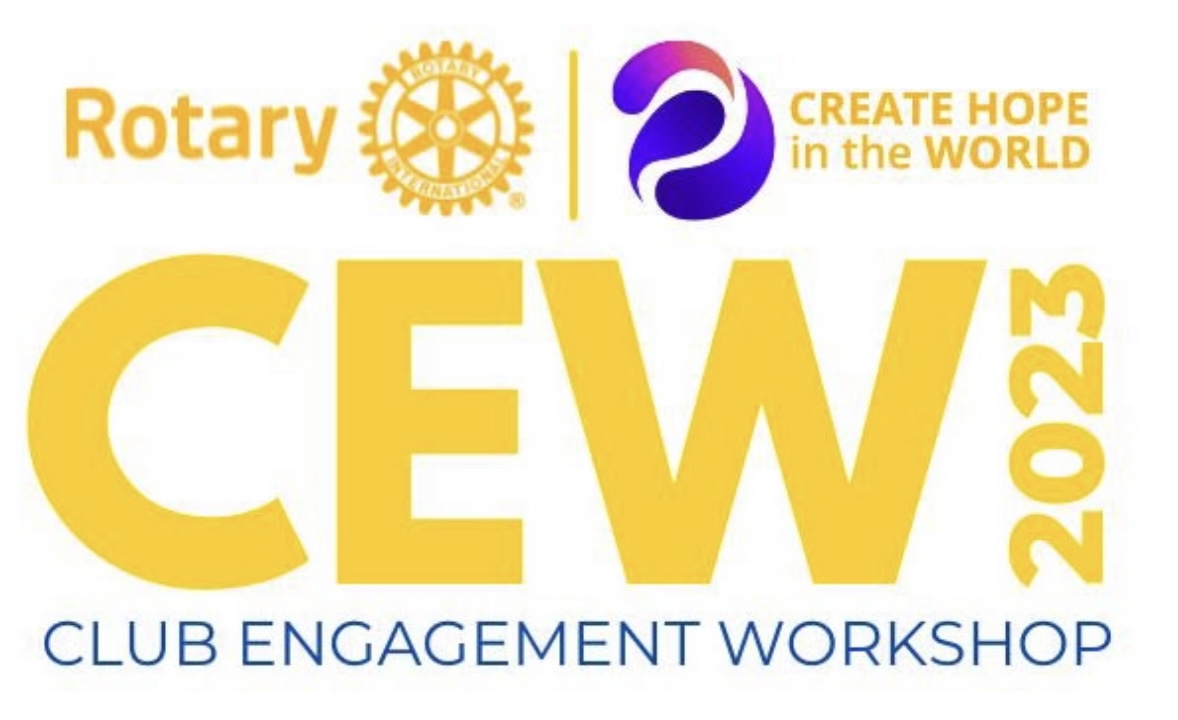 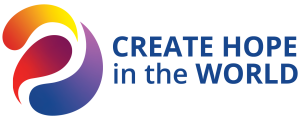 District 6200 Session # 3

Young Leaders and Public Image Goals
15. Rotaract clubs
How many new and existing Rotaract clubs will your club sponsor during the Rotary year?
 
16. Interact clubs
How many new and existing Interact clubs will your club sponsor during the Rotary year?
  
17. Inbound Youth Exchange students
How many Rotary Youth Exchange students will your club host during the Rotary year?
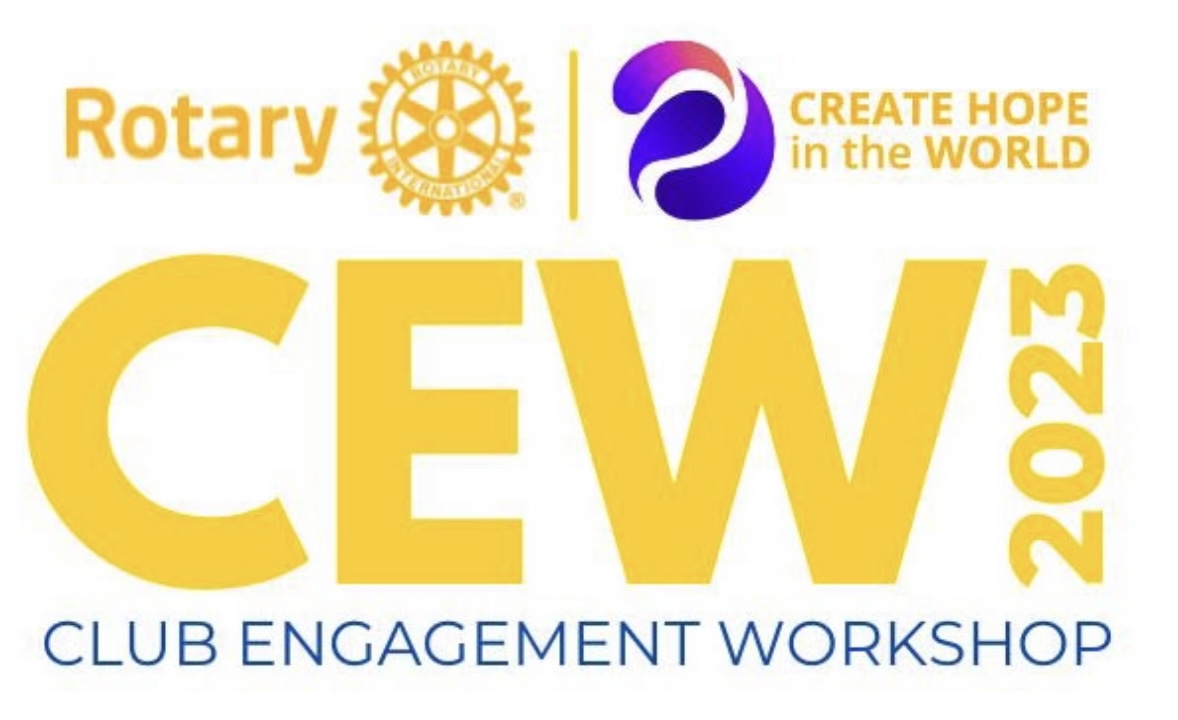 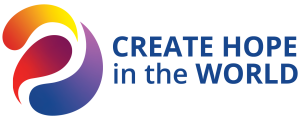 District 6200 Session # 3

Young Leaders and Public Image Goals
18. Outbound Youth Exchange students
How many Rotary Youth Exchange students will your club sponsor during the Rotary year?
 
19. RYLA participation
How many individuals will your club sponsor to participate in Rotary Youth Leadership Awards (RYLA) events during the Rotary year?
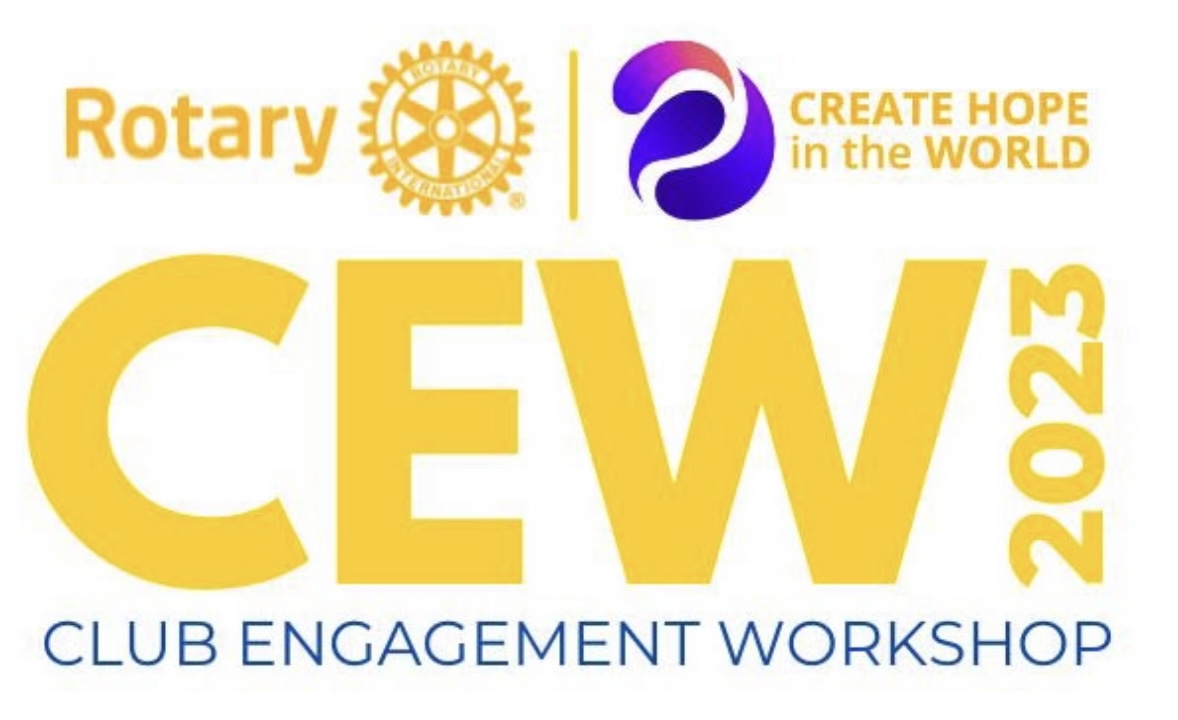 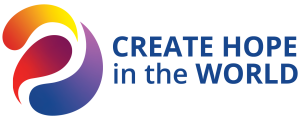 District 6200 Session # 3

Young Leaders and Public Image Goals
20. Strategic plan
Does your club have an up-to-date strategic plan?
 
21. Online presence
Does your club’s branding (promotional materials, website, social media accounts)  use current and correct Rotary logos and portray members as People of Action?
 
22. Social activities
How many social activities will your club hold outside of regular meetings during the Rotary year?
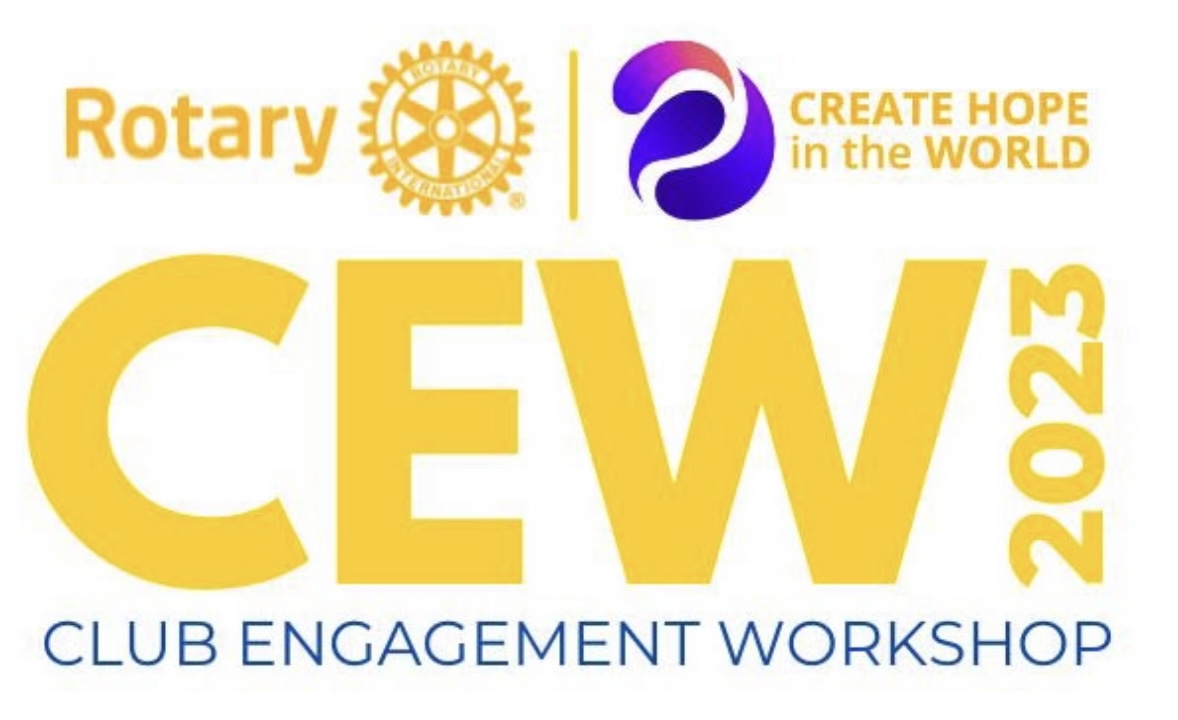 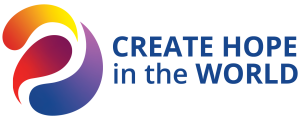 District 6200 Session # 3

Young Leaders and Public Image Goals
23. Update website and social media
During the Rotary year, how many times per month will your club's website and social media accounts be updated to reflect current activities and information of interest to the public?​
 
24. Media stories about club projects
How many media stories will cover your club's projects during the Rotary year?
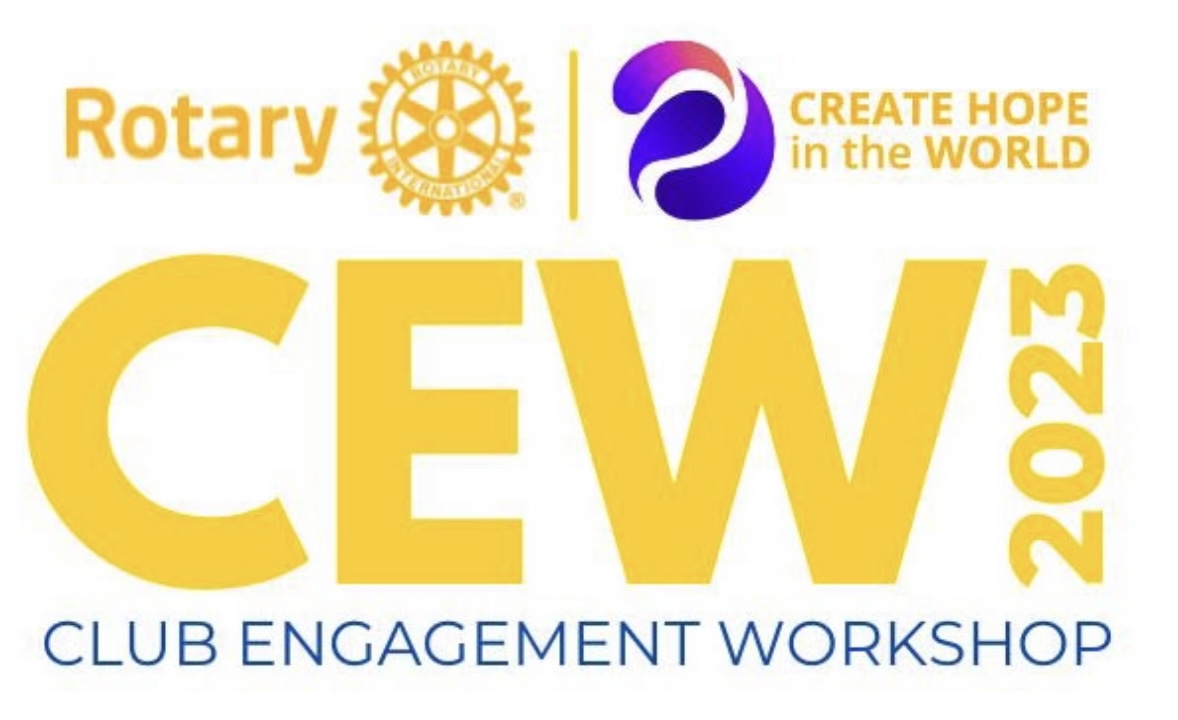 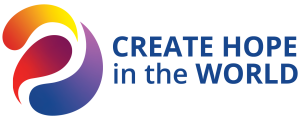 District 6200 Session # 3

Young Leaders and Public Image Goals
25. Use of official Rotary promotional materials

Did your club use Rotary International’s promotional, advertising and public service materials (videos, social media graphics, digital banners, etc.) available in the Brand Center, to post/share content to promote Rotary in your community throughout the Rotary year?​
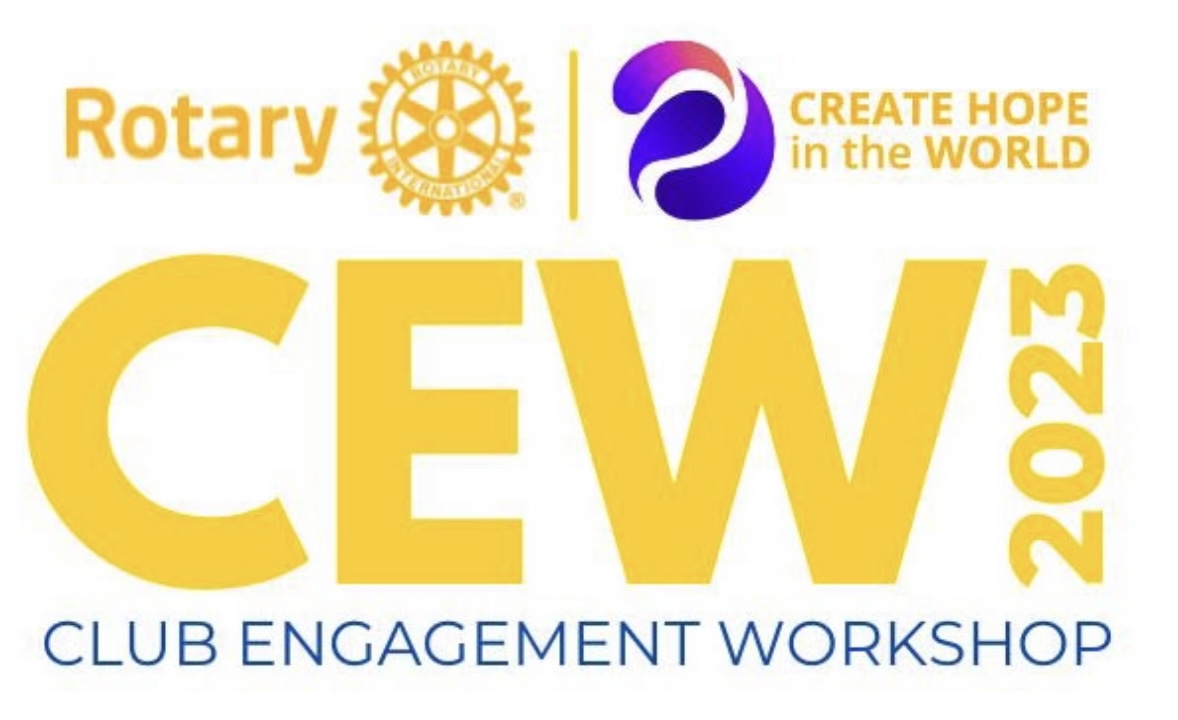 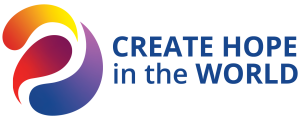